6th Grade Ciphering
Sample
Evaluate
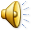 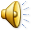 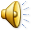 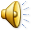 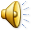 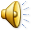 0:00
0:01
0:02
0:03
0:04
0:05
0:06
0:07
0:08
0:09
0:10
0:11
0:12
0:13
0:14
0:15
0:16
0:17
0:18
0:19
0:20
0:21
0:22
0:23
0:24
0:25
0:26
0:27
0:28
0:29
0:30
0:01
0:02
0:03
0:04
0:05
0:06
0:07
0:08
0:09
0:10
0:11
0:12
0:13
0:14
0:15
0:16
0:17
0:18
0:19
0:20
0:21
0:22
0:23
0:24
0:25
0:26
0:27
0:28
0:29
0:30
0:01
0:02
0:03
0:04
0:05
0:06
0:07
0:08
0:09
0:10
0:11
0:12
0:13
0:14
0:15
0:16
0:17
0:18
0:19
0:20
0:21
0:22
0:23
0:24
0:25
0:26
0:27
0:28
0:29
0:30
2nd Time
3rd Time
1st Time
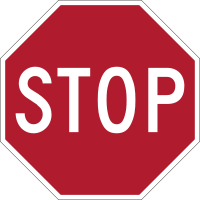 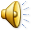 Sample Answer
11
1st Cipherer
1-1
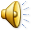 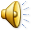 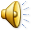 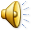 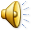 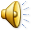 0:00
0:01
0:02
0:03
0:04
0:05
0:06
0:07
0:08
0:09
0:10
0:11
0:12
0:13
0:14
0:15
0:16
0:17
0:18
0:19
0:20
0:21
0:22
0:23
0:24
0:25
0:26
0:27
0:28
0:29
0:30
0:01
0:02
0:03
0:04
0:05
0:06
0:07
0:08
0:09
0:10
0:11
0:12
0:13
0:14
0:15
0:16
0:17
0:18
0:19
0:20
0:21
0:22
0:23
0:24
0:25
0:26
0:27
0:28
0:29
0:30
0:01
0:02
0:03
0:04
0:05
0:06
0:07
0:08
0:09
0:10
0:11
0:12
0:13
0:14
0:15
0:16
0:17
0:18
0:19
0:20
0:21
0:22
0:23
0:24
0:25
0:26
0:27
0:28
0:29
0:30
2nd Time
1st Time
3rd Time
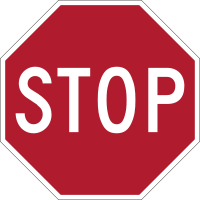 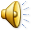 1-1 Answer
14
1-2
If x ☺ y = 3x + 5y, find 2 ☺ 3.
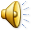 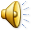 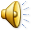 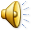 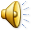 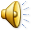 0:00
0:01
0:02
0:03
0:04
0:05
0:06
0:07
0:08
0:09
0:10
0:11
0:12
0:13
0:14
0:15
0:16
0:17
0:18
0:19
0:20
0:21
0:22
0:23
0:24
0:25
0:26
0:27
0:28
0:29
0:30
0:01
0:02
0:03
0:04
0:05
0:06
0:07
0:08
0:09
0:10
0:11
0:12
0:13
0:14
0:15
0:16
0:17
0:18
0:19
0:20
0:21
0:22
0:23
0:24
0:25
0:26
0:27
0:28
0:29
0:30
0:01
0:02
0:03
0:04
0:05
0:06
0:07
0:08
0:09
0:10
0:11
0:12
0:13
0:14
0:15
0:16
0:17
0:18
0:19
0:20
0:21
0:22
0:23
0:24
0:25
0:26
0:27
0:28
0:29
0:30
2nd Time
1st Time
3rd Time
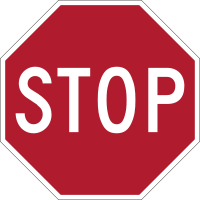 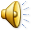 1-2 Answer
21
1-3
Mr. Bob bought a bag of apples and a box of candy for $2.00.  He could have purchased 2 bags of apples and NO candy for $1.00.  How much would he pay for 5 bags of apples and 10 boxes of candy?
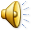 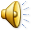 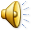 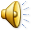 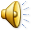 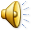 0:00
0:01
0:02
0:03
0:04
0:05
0:06
0:07
0:08
0:09
0:10
0:11
0:12
0:13
0:14
0:15
0:16
0:17
0:18
0:19
0:20
0:21
0:22
0:23
0:24
0:25
0:26
0:27
0:28
0:29
0:30
0:01
0:02
0:03
0:04
0:05
0:06
0:07
0:08
0:09
0:10
0:11
0:12
0:13
0:14
0:15
0:16
0:17
0:18
0:19
0:20
0:21
0:22
0:23
0:24
0:25
0:26
0:27
0:28
0:29
0:30
0:01
0:02
0:03
0:04
0:05
0:06
0:07
0:08
0:09
0:10
0:11
0:12
0:13
0:14
0:15
0:16
0:17
0:18
0:19
0:20
0:21
0:22
0:23
0:24
0:25
0:26
0:27
0:28
0:29
0:30
2nd Time
1st Time
3rd Time
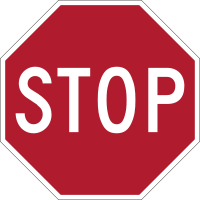 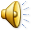 1-3 Answer
$17.50
1-4
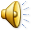 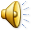 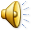 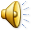 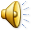 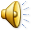 0:00
0:01
0:02
0:03
0:04
0:05
0:06
0:07
0:08
0:09
0:10
0:11
0:12
0:13
0:14
0:15
0:16
0:17
0:18
0:19
0:20
0:21
0:22
0:23
0:24
0:25
0:26
0:27
0:28
0:29
0:30
0:01
0:02
0:03
0:04
0:05
0:06
0:07
0:08
0:09
0:10
0:11
0:12
0:13
0:14
0:15
0:16
0:17
0:18
0:19
0:20
0:21
0:22
0:23
0:24
0:25
0:26
0:27
0:28
0:29
0:30
0:01
0:02
0:03
0:04
0:05
0:06
0:07
0:08
0:09
0:10
0:11
0:12
0:13
0:14
0:15
0:16
0:17
0:18
0:19
0:20
0:21
0:22
0:23
0:24
0:25
0:26
0:27
0:28
0:29
0:30
2nd Time
1st Time
3rd Time
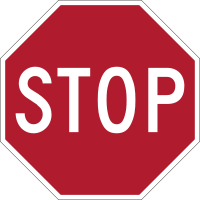 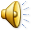 1-4 Answer
62
1-5
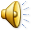 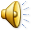 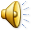 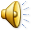 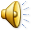 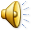 0:00
0:01
0:02
0:03
0:04
0:05
0:06
0:07
0:08
0:09
0:10
0:11
0:12
0:13
0:14
0:15
0:16
0:17
0:18
0:19
0:20
0:21
0:22
0:23
0:24
0:25
0:26
0:27
0:28
0:29
0:30
0:01
0:02
0:03
0:04
0:05
0:06
0:07
0:08
0:09
0:10
0:11
0:12
0:13
0:14
0:15
0:16
0:17
0:18
0:19
0:20
0:21
0:22
0:23
0:24
0:25
0:26
0:27
0:28
0:29
0:30
0:01
0:02
0:03
0:04
0:05
0:06
0:07
0:08
0:09
0:10
0:11
0:12
0:13
0:14
0:15
0:16
0:17
0:18
0:19
0:20
0:21
0:22
0:23
0:24
0:25
0:26
0:27
0:28
0:29
0:30
2nd Time
1st Time
3rd Time
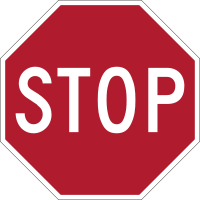 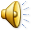 1-5 Answer
Extra
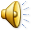 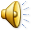 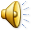 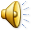 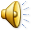 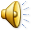 0:00
0:01
0:02
0:03
0:04
0:05
0:06
0:07
0:08
0:09
0:10
0:11
0:12
0:13
0:14
0:15
0:16
0:17
0:18
0:19
0:20
0:21
0:22
0:23
0:24
0:25
0:26
0:27
0:28
0:29
0:30
0:01
0:02
0:03
0:04
0:05
0:06
0:07
0:08
0:09
0:10
0:11
0:12
0:13
0:14
0:15
0:16
0:17
0:18
0:19
0:20
0:21
0:22
0:23
0:24
0:25
0:26
0:27
0:28
0:29
0:30
0:01
0:02
0:03
0:04
0:05
0:06
0:07
0:08
0:09
0:10
0:11
0:12
0:13
0:14
0:15
0:16
0:17
0:18
0:19
0:20
0:21
0:22
0:23
0:24
0:25
0:26
0:27
0:28
0:29
0:30
2nd Time
1st Time
3rd Time
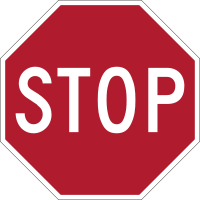 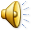 Extra Answer
2nd Cipherer
2-1
4 Fuzzles are equal to 1 Wuzzle and 2 Wuzzles are equal to 1 Zazzle. How many Fuzzles make up 8 Wuzzles and 4 Zazzles?
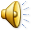 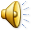 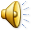 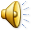 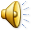 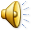 0:00
0:01
0:02
0:03
0:04
0:05
0:06
0:07
0:08
0:09
0:10
0:11
0:12
0:13
0:14
0:15
0:16
0:17
0:18
0:19
0:20
0:21
0:22
0:23
0:24
0:25
0:26
0:27
0:28
0:29
0:30
0:01
0:02
0:03
0:04
0:05
0:06
0:07
0:08
0:09
0:10
0:11
0:12
0:13
0:14
0:15
0:16
0:17
0:18
0:19
0:20
0:21
0:22
0:23
0:24
0:25
0:26
0:27
0:28
0:29
0:30
0:01
0:02
0:03
0:04
0:05
0:06
0:07
0:08
0:09
0:10
0:11
0:12
0:13
0:14
0:15
0:16
0:17
0:18
0:19
0:20
0:21
0:22
0:23
0:24
0:25
0:26
0:27
0:28
0:29
0:30
2nd Time
1st Time
3rd Time
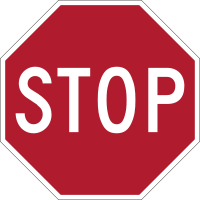 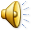 2-1 Answer
64
2-2
The perimeter of a rectangle is 32 cm.  If the length is 10 cm, what is the width?
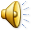 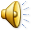 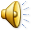 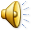 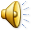 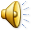 0:00
0:01
0:02
0:03
0:04
0:05
0:06
0:07
0:08
0:09
0:10
0:11
0:12
0:13
0:14
0:15
0:16
0:17
0:18
0:19
0:20
0:21
0:22
0:23
0:24
0:25
0:26
0:27
0:28
0:29
0:30
0:01
0:02
0:03
0:04
0:05
0:06
0:07
0:08
0:09
0:10
0:11
0:12
0:13
0:14
0:15
0:16
0:17
0:18
0:19
0:20
0:21
0:22
0:23
0:24
0:25
0:26
0:27
0:28
0:29
0:30
0:01
0:02
0:03
0:04
0:05
0:06
0:07
0:08
0:09
0:10
0:11
0:12
0:13
0:14
0:15
0:16
0:17
0:18
0:19
0:20
0:21
0:22
0:23
0:24
0:25
0:26
0:27
0:28
0:29
0:30
2nd Time
1st Time
3rd Time
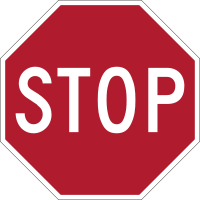 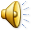 2-2 Answer
6 or 6cm
2-3
If 2.54 cm = 1 inch, find the number of cm in a dozen inches.  Express your answer as a decimal.
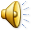 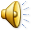 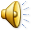 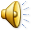 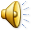 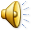 0:00
0:01
0:02
0:03
0:04
0:05
0:06
0:07
0:08
0:09
0:10
0:11
0:12
0:13
0:14
0:15
0:16
0:17
0:18
0:19
0:20
0:21
0:22
0:23
0:24
0:25
0:26
0:27
0:28
0:29
0:30
0:01
0:02
0:03
0:04
0:05
0:06
0:07
0:08
0:09
0:10
0:11
0:12
0:13
0:14
0:15
0:16
0:17
0:18
0:19
0:20
0:21
0:22
0:23
0:24
0:25
0:26
0:27
0:28
0:29
0:30
0:01
0:02
0:03
0:04
0:05
0:06
0:07
0:08
0:09
0:10
0:11
0:12
0:13
0:14
0:15
0:16
0:17
0:18
0:19
0:20
0:21
0:22
0:23
0:24
0:25
0:26
0:27
0:28
0:29
0:30
2nd Time
1st Time
3rd Time
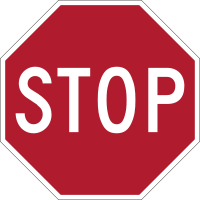 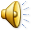 2-3 Answer
30.48 or 30.48cm
2-4
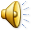 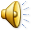 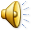 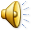 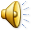 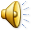 0:00
0:01
0:02
0:03
0:04
0:05
0:06
0:07
0:08
0:09
0:10
0:11
0:12
0:13
0:14
0:15
0:16
0:17
0:18
0:19
0:20
0:21
0:22
0:23
0:24
0:25
0:26
0:27
0:28
0:29
0:30
0:01
0:02
0:03
0:04
0:05
0:06
0:07
0:08
0:09
0:10
0:11
0:12
0:13
0:14
0:15
0:16
0:17
0:18
0:19
0:20
0:21
0:22
0:23
0:24
0:25
0:26
0:27
0:28
0:29
0:30
0:01
0:02
0:03
0:04
0:05
0:06
0:07
0:08
0:09
0:10
0:11
0:12
0:13
0:14
0:15
0:16
0:17
0:18
0:19
0:20
0:21
0:22
0:23
0:24
0:25
0:26
0:27
0:28
0:29
0:30
2nd Time
1st Time
3rd Time
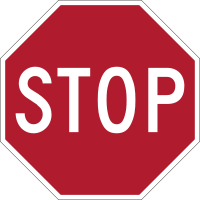 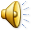 2-4 Answer
2-5
Fred, Jack, and Bob lose their marbles.  Suzie has 12 marbles.  How many marbles will Suzie have to give away for them ALL to have the same number of marbles?
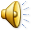 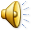 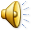 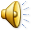 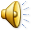 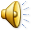 0:00
0:01
0:02
0:03
0:04
0:05
0:06
0:07
0:08
0:09
0:10
0:11
0:12
0:13
0:14
0:15
0:16
0:17
0:18
0:19
0:20
0:21
0:22
0:23
0:24
0:25
0:26
0:27
0:28
0:29
0:30
0:01
0:02
0:03
0:04
0:05
0:06
0:07
0:08
0:09
0:10
0:11
0:12
0:13
0:14
0:15
0:16
0:17
0:18
0:19
0:20
0:21
0:22
0:23
0:24
0:25
0:26
0:27
0:28
0:29
0:30
0:01
0:02
0:03
0:04
0:05
0:06
0:07
0:08
0:09
0:10
0:11
0:12
0:13
0:14
0:15
0:16
0:17
0:18
0:19
0:20
0:21
0:22
0:23
0:24
0:25
0:26
0:27
0:28
0:29
0:30
2nd Time
1st Time
3rd Time
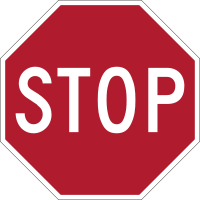 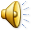 2-5 Answer
9
Extra 2
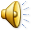 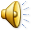 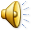 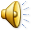 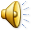 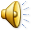 0:00
0:01
0:02
0:03
0:04
0:05
0:06
0:07
0:08
0:09
0:10
0:11
0:12
0:13
0:14
0:15
0:16
0:17
0:18
0:19
0:20
0:21
0:22
0:23
0:24
0:25
0:26
0:27
0:28
0:29
0:30
0:01
0:02
0:03
0:04
0:05
0:06
0:07
0:08
0:09
0:10
0:11
0:12
0:13
0:14
0:15
0:16
0:17
0:18
0:19
0:20
0:21
0:22
0:23
0:24
0:25
0:26
0:27
0:28
0:29
0:30
0:01
0:02
0:03
0:04
0:05
0:06
0:07
0:08
0:09
0:10
0:11
0:12
0:13
0:14
0:15
0:16
0:17
0:18
0:19
0:20
0:21
0:22
0:23
0:24
0:25
0:26
0:27
0:28
0:29
0:30
2nd Time
1st Time
3rd Time
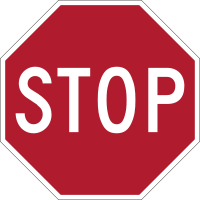 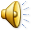 Extra 2 Answer
3rd  Cipherer
3-1
If a triangle has one angle that is 82 degrees and one angle that is 63 degrees, what is the third angle?
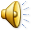 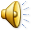 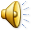 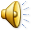 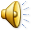 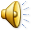 0:00
0:01
0:02
0:03
0:04
0:05
0:06
0:07
0:08
0:09
0:10
0:11
0:12
0:13
0:14
0:15
0:16
0:17
0:18
0:19
0:20
0:21
0:22
0:23
0:24
0:25
0:26
0:27
0:28
0:29
0:30
0:01
0:02
0:03
0:04
0:05
0:06
0:07
0:08
0:09
0:10
0:11
0:12
0:13
0:14
0:15
0:16
0:17
0:18
0:19
0:20
0:21
0:22
0:23
0:24
0:25
0:26
0:27
0:28
0:29
0:30
0:01
0:02
0:03
0:04
0:05
0:06
0:07
0:08
0:09
0:10
0:11
0:12
0:13
0:14
0:15
0:16
0:17
0:18
0:19
0:20
0:21
0:22
0:23
0:24
0:25
0:26
0:27
0:28
0:29
0:30
2nd Time
1st Time
3rd Time
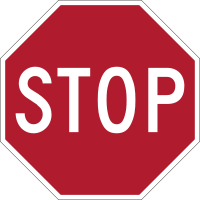 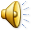 3-1 Answer
3-2
What is the greatest common factor of 340 and 51?
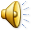 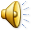 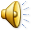 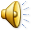 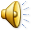 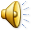 0:00
0:01
0:02
0:03
0:04
0:05
0:06
0:07
0:08
0:09
0:10
0:11
0:12
0:13
0:14
0:15
0:16
0:17
0:18
0:19
0:20
0:21
0:22
0:23
0:24
0:25
0:26
0:27
0:28
0:29
0:30
0:01
0:02
0:03
0:04
0:05
0:06
0:07
0:08
0:09
0:10
0:11
0:12
0:13
0:14
0:15
0:16
0:17
0:18
0:19
0:20
0:21
0:22
0:23
0:24
0:25
0:26
0:27
0:28
0:29
0:30
0:01
0:02
0:03
0:04
0:05
0:06
0:07
0:08
0:09
0:10
0:11
0:12
0:13
0:14
0:15
0:16
0:17
0:18
0:19
0:20
0:21
0:22
0:23
0:24
0:25
0:26
0:27
0:28
0:29
0:30
2nd Time
1st Time
3rd Time
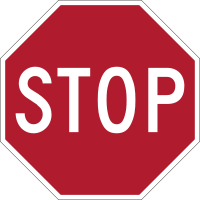 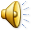 3-2 Answer
17
3-3
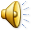 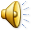 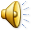 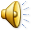 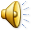 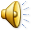 0:00
0:01
0:02
0:03
0:04
0:05
0:06
0:07
0:08
0:09
0:10
0:11
0:12
0:13
0:14
0:15
0:16
0:17
0:18
0:19
0:20
0:21
0:22
0:23
0:24
0:25
0:26
0:27
0:28
0:29
0:30
0:01
0:02
0:03
0:04
0:05
0:06
0:07
0:08
0:09
0:10
0:11
0:12
0:13
0:14
0:15
0:16
0:17
0:18
0:19
0:20
0:21
0:22
0:23
0:24
0:25
0:26
0:27
0:28
0:29
0:30
0:01
0:02
0:03
0:04
0:05
0:06
0:07
0:08
0:09
0:10
0:11
0:12
0:13
0:14
0:15
0:16
0:17
0:18
0:19
0:20
0:21
0:22
0:23
0:24
0:25
0:26
0:27
0:28
0:29
0:30
2nd Time
1st Time
3rd Time
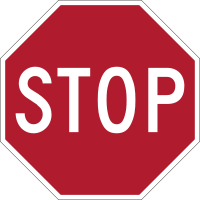 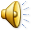 3-3 Answer
8
3-4
How many prime numbers are between 10 and 50?
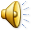 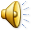 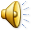 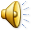 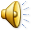 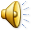 0:00
0:01
0:02
0:03
0:04
0:05
0:06
0:07
0:08
0:09
0:10
0:11
0:12
0:13
0:14
0:15
0:16
0:17
0:18
0:19
0:20
0:21
0:22
0:23
0:24
0:25
0:26
0:27
0:28
0:29
0:30
0:01
0:02
0:03
0:04
0:05
0:06
0:07
0:08
0:09
0:10
0:11
0:12
0:13
0:14
0:15
0:16
0:17
0:18
0:19
0:20
0:21
0:22
0:23
0:24
0:25
0:26
0:27
0:28
0:29
0:30
0:01
0:02
0:03
0:04
0:05
0:06
0:07
0:08
0:09
0:10
0:11
0:12
0:13
0:14
0:15
0:16
0:17
0:18
0:19
0:20
0:21
0:22
0:23
0:24
0:25
0:26
0:27
0:28
0:29
0:30
2nd Time
1st Time
3rd Time
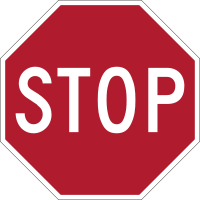 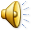 3-4 Answer
11
3-5
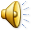 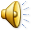 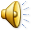 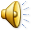 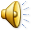 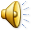 0:00
0:01
0:02
0:03
0:04
0:05
0:06
0:07
0:08
0:09
0:10
0:11
0:12
0:13
0:14
0:15
0:16
0:17
0:18
0:19
0:20
0:21
0:22
0:23
0:24
0:25
0:26
0:27
0:28
0:29
0:30
0:01
0:02
0:03
0:04
0:05
0:06
0:07
0:08
0:09
0:10
0:11
0:12
0:13
0:14
0:15
0:16
0:17
0:18
0:19
0:20
0:21
0:22
0:23
0:24
0:25
0:26
0:27
0:28
0:29
0:30
0:01
0:02
0:03
0:04
0:05
0:06
0:07
0:08
0:09
0:10
0:11
0:12
0:13
0:14
0:15
0:16
0:17
0:18
0:19
0:20
0:21
0:22
0:23
0:24
0:25
0:26
0:27
0:28
0:29
0:30
2nd Time
3rd Time
1st Time
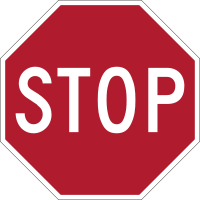 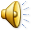 3-5 Answer
Extra 3
Find the GCF of 52, 91, and 104.
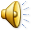 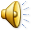 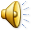 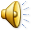 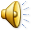 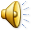 0:00
0:01
0:02
0:03
0:04
0:05
0:06
0:07
0:08
0:09
0:10
0:11
0:12
0:13
0:14
0:15
0:16
0:17
0:18
0:19
0:20
0:21
0:22
0:23
0:24
0:25
0:26
0:27
0:28
0:29
0:30
0:01
0:02
0:03
0:04
0:05
0:06
0:07
0:08
0:09
0:10
0:11
0:12
0:13
0:14
0:15
0:16
0:17
0:18
0:19
0:20
0:21
0:22
0:23
0:24
0:25
0:26
0:27
0:28
0:29
0:30
0:01
0:02
0:03
0:04
0:05
0:06
0:07
0:08
0:09
0:10
0:11
0:12
0:13
0:14
0:15
0:16
0:17
0:18
0:19
0:20
0:21
0:22
0:23
0:24
0:25
0:26
0:27
0:28
0:29
0:30
2nd Time
3rd Time
1st Time
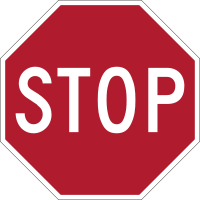 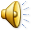 Extra 3 Answer
13
4th  Cipherer
4 -1
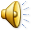 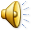 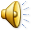 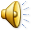 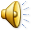 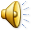 0:00
0:01
0:02
0:03
0:04
0:05
0:06
0:07
0:08
0:09
0:10
0:11
0:12
0:13
0:14
0:15
0:16
0:17
0:18
0:19
0:20
0:21
0:22
0:23
0:24
0:25
0:26
0:27
0:28
0:29
0:30
0:01
0:02
0:03
0:04
0:05
0:06
0:07
0:08
0:09
0:10
0:11
0:12
0:13
0:14
0:15
0:16
0:17
0:18
0:19
0:20
0:21
0:22
0:23
0:24
0:25
0:26
0:27
0:28
0:29
0:30
0:01
0:02
0:03
0:04
0:05
0:06
0:07
0:08
0:09
0:10
0:11
0:12
0:13
0:14
0:15
0:16
0:17
0:18
0:19
0:20
0:21
0:22
0:23
0:24
0:25
0:26
0:27
0:28
0:29
0:30
2nd Time
1st Time
3rd Time
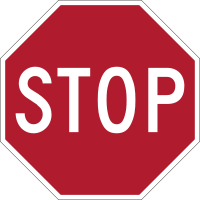 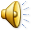 4-1 Answer
4-2
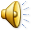 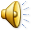 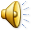 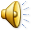 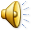 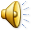 0:00
0:01
0:02
0:03
0:04
0:05
0:06
0:07
0:08
0:09
0:10
0:11
0:12
0:13
0:14
0:15
0:16
0:17
0:18
0:19
0:20
0:21
0:22
0:23
0:24
0:25
0:26
0:27
0:28
0:29
0:30
0:01
0:02
0:03
0:04
0:05
0:06
0:07
0:08
0:09
0:10
0:11
0:12
0:13
0:14
0:15
0:16
0:17
0:18
0:19
0:20
0:21
0:22
0:23
0:24
0:25
0:26
0:27
0:28
0:29
0:30
0:01
0:02
0:03
0:04
0:05
0:06
0:07
0:08
0:09
0:10
0:11
0:12
0:13
0:14
0:15
0:16
0:17
0:18
0:19
0:20
0:21
0:22
0:23
0:24
0:25
0:26
0:27
0:28
0:29
0:30
2nd Time
1st Time
3rd Time
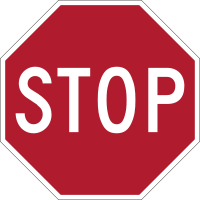 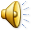 4-2 Answer
4-3
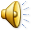 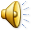 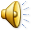 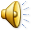 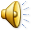 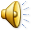 0:00
0:01
0:02
0:03
0:04
0:05
0:06
0:07
0:08
0:09
0:10
0:11
0:12
0:13
0:14
0:15
0:16
0:17
0:18
0:19
0:20
0:21
0:22
0:23
0:24
0:25
0:26
0:27
0:28
0:29
0:30
0:01
0:02
0:03
0:04
0:05
0:06
0:07
0:08
0:09
0:10
0:11
0:12
0:13
0:14
0:15
0:16
0:17
0:18
0:19
0:20
0:21
0:22
0:23
0:24
0:25
0:26
0:27
0:28
0:29
0:30
0:01
0:02
0:03
0:04
0:05
0:06
0:07
0:08
0:09
0:10
0:11
0:12
0:13
0:14
0:15
0:16
0:17
0:18
0:19
0:20
0:21
0:22
0:23
0:24
0:25
0:26
0:27
0:28
0:29
0:30
2nd Time
1st Time
3rd Time
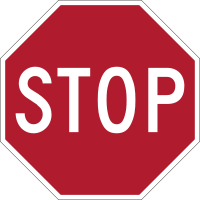 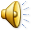 4-3 Answer
4-4
Find the mean of the next three terms in the sequence:  2, 5, 10, 17,…
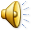 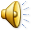 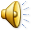 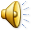 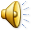 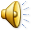 0:00
0:01
0:02
0:03
0:04
0:05
0:06
0:07
0:08
0:09
0:10
0:11
0:12
0:13
0:14
0:15
0:16
0:17
0:18
0:19
0:20
0:21
0:22
0:23
0:24
0:25
0:26
0:27
0:28
0:29
0:30
0:01
0:02
0:03
0:04
0:05
0:06
0:07
0:08
0:09
0:10
0:11
0:12
0:13
0:14
0:15
0:16
0:17
0:18
0:19
0:20
0:21
0:22
0:23
0:24
0:25
0:26
0:27
0:28
0:29
0:30
0:01
0:02
0:03
0:04
0:05
0:06
0:07
0:08
0:09
0:10
0:11
0:12
0:13
0:14
0:15
0:16
0:17
0:18
0:19
0:20
0:21
0:22
0:23
0:24
0:25
0:26
0:27
0:28
0:29
0:30
2nd Time
1st Time
3rd Time
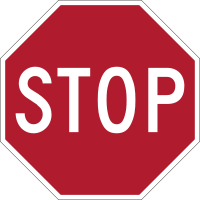 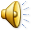 4-4 Answer
4-5
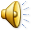 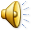 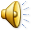 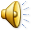 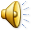 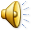 0:00
0:01
0:02
0:03
0:04
0:05
0:06
0:07
0:08
0:09
0:10
0:11
0:12
0:13
0:14
0:15
0:16
0:17
0:18
0:19
0:20
0:21
0:22
0:23
0:24
0:25
0:26
0:27
0:28
0:29
0:30
0:01
0:02
0:03
0:04
0:05
0:06
0:07
0:08
0:09
0:10
0:11
0:12
0:13
0:14
0:15
0:16
0:17
0:18
0:19
0:20
0:21
0:22
0:23
0:24
0:25
0:26
0:27
0:28
0:29
0:30
0:01
0:02
0:03
0:04
0:05
0:06
0:07
0:08
0:09
0:10
0:11
0:12
0:13
0:14
0:15
0:16
0:17
0:18
0:19
0:20
0:21
0:22
0:23
0:24
0:25
0:26
0:27
0:28
0:29
0:30
2nd Time
1st Time
3rd Time
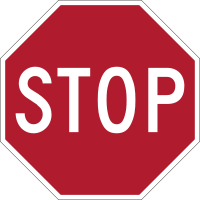 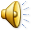 4-5 Answer
Extra 4
What is the probability of choosing an odd number from 75 to 100? Express your answer as a percent.
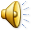 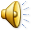 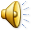 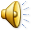 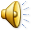 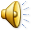 0:00
0:01
0:02
0:03
0:04
0:05
0:06
0:07
0:08
0:09
0:10
0:11
0:12
0:13
0:14
0:15
0:16
0:17
0:18
0:19
0:20
0:21
0:22
0:23
0:24
0:25
0:26
0:27
0:28
0:29
0:30
0:01
0:02
0:03
0:04
0:05
0:06
0:07
0:08
0:09
0:10
0:11
0:12
0:13
0:14
0:15
0:16
0:17
0:18
0:19
0:20
0:21
0:22
0:23
0:24
0:25
0:26
0:27
0:28
0:29
0:30
0:01
0:02
0:03
0:04
0:05
0:06
0:07
0:08
0:09
0:10
0:11
0:12
0:13
0:14
0:15
0:16
0:17
0:18
0:19
0:20
0:21
0:22
0:23
0:24
0:25
0:26
0:27
0:28
0:29
0:30
2nd Time
1st Time
3rd Time
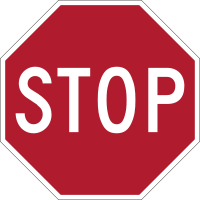 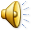 Extra 4 Answer
50%